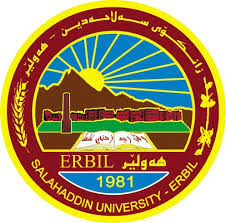 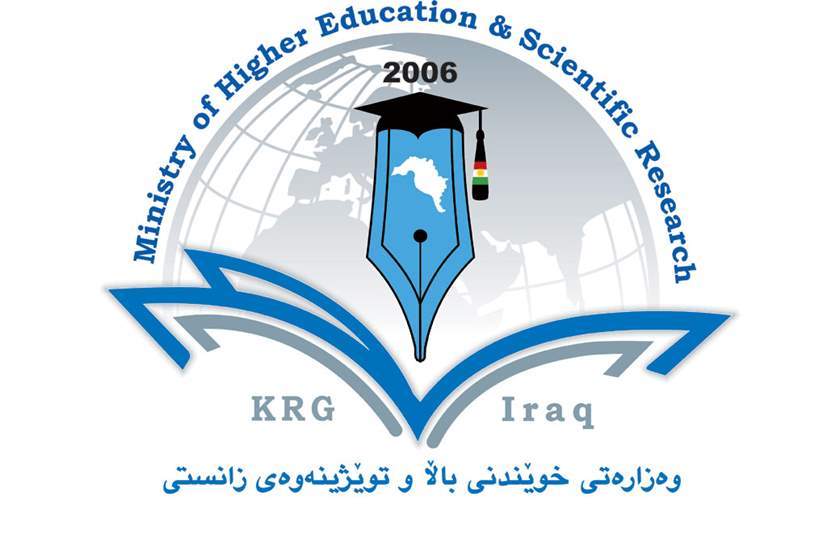 القلب المكاني

م.م. سعد صهيب خضر
القلب المكاني:
  مِنْ ظواهِر اللّغة العربيّة أنّ هُناك كلماتٍ كثيرةً تبدّلتْ مواقِعُ حرُوفِها، فجاءتِ "الفاءُ" مثلاً في مكانِ "العينِ"، أو وقعتِ "اللامُ" موقِعَ "الفاء".
فالقلبُ المكانيّ: يُقْصَدُ بهِ تقديمُ بعضِ حرُوفِ الكلمةِ الواحِدة على بعض. 
  و"معنى القلب المكانيّ أنْ يتغيّر موقِع الحرف أو الحرفين في الكلمة، بنقلِهما من مكانٍ إلى آخر، وهذا القلبُ بابُه السّماع، يُحْفَظ ما وردَ منه عنِ المتقدِّمين، ولا يُقاس عليه".
وأمّا فائدةُ هذا الباب، فكما قال أبو حيّان: "...فإنْ قُلْتَ: ما فائدةُ القَلْب، وهلّا جاءتِ التّصاريفُ على نظرٍ واحِد؟ قُلْتُ: الفائدةُ في ذلِك: الاتّساعُ في الكلامِ، والاضطرارُ إليه في بعضِ المواضِع". قال ابنُ عقيل: "وهذا الفصلُ قِسْمانِ: قِسْمٌ قُلِبَ للضّرورةِ، وقِسْمٌ قُلِبَ توسُّعاً، وهو كثيرٌ، لكن لم يجئ في بابٍ ما يقتضي اطّرادُه، فلِذا يُحْفَظ حِفْظاً".
هذا التبدُّل يُؤثِّرُ في الميزان. فالاسمُ (جَاهٌ)، أصلُه: "وَجْهٌ". ووزنُ: "وَجْهٌ": (فَعْلٌ). فالواوُ إذن فاءُ الكلمة، والجيمُ عينُها، والهاء لامُها. وفي "جَاهٌ" جاءَتْ "عين" الكلمةِ قبلَ "فائِها"، ولهذا نجري في الميزانِ التبدُّل نفسَه، فيكونُ وزنُ: جَاهٌ = عَفْلٌ. لأنّها صارتْ بَعْدَ القَلْبِ: جَوَهٌ. فلمّا تَحَرَّكَتِ "الواوُ"، وقبلَها مفتُوحٌ قُلِبَتْ ألِفاً، فصارَ: "جَاه".
(ج + ا + ـه) أصلُها (و + جـ + ـه) فلمّا قَلَبْنَا (وَجْه) أي: قَدّمْنا عينَ الكلمة (الجيم)، على فاءِ الكلمةِ (الواو) فصارتْ (جَوَهٌ)، فتحرَّكتِ "الواو"، وما قبلَها مفتوح (أي: الجيم)، قُلِبَتِ الواوُ "ألِفاً، فصَارَتْ "جَاهٌ".
وَجْهٌ (فَعْلٌ) ← بالقلبِ المكانيّ يتحوّل إلى جَوَهٌ ← الواو مُتَحَرِّكةٌ وما قبلَها مفتُوحٌ تتحوّلَ إلى "ألِف"، ← جَاهٌ.
ولفظ (الحادي) في "الحَادِي عَشَر"، اسمُ فاعِل مقلُوب مِن "واحد"، و"الحادي"، أصل حروفه (الحادِو) تطرَّفتِ الواو إثْر كسْرِ ما قبْلها فقُلبت ياءً، فصارتِ "الحادي"، وهذه الياءُ المنقلِبةُ عن الواوِ، الّتي هي فاءُ الكلمة في (واحد) (فاعل) تأخَّرت فأصبحتْ (الحادي) على وزن "عالف".
وَاْحِدٌ (فَاعِلٌ) ← بالقلبِ المكانيّ يتحوّل إلى حَادِوْ (أي على صُورةِ اسمِ الفاعِل، أي كسر ما قبل الآخِر) ← الواو مُتَطَرِّفة (أو واقِعة في آخِرِ الكلمة)، تُقْلَبُ ياءً، فتتحوّلَ الكلمةُ إلى ← حَادِي. والقاعدةُ الصرفيّة: إذا كانتِ "الواوُ" مُتطرِّفة أي: وقعتْ في آخِرِ الكلمةِ تُقْلَبُ "ياءً".
رَأْيٌ: على وزنِ "فَعْلٌ" جمعُها ← أَرْأاي ← قُدِّمَتِ الهمزةُ الثانيةُ/ عينُ الكلمة (الّتي هي عينُ الكلمةِ هُنا)، على فاءِ الكلمةِ (الّتي هي راءُ الكلمةِ هُنا) ← أَأَرْاي ← ثُمَّ سُهِّلَتِ الهمزةُ الثانية (الّتي هي عينُ الكلمة)، ولا نتصرّفُ بالألِف الأولى؛ (لأنّها زائدةُ للجمع، فتبقى كما هي)، ← أارَاي ← ثمَّ تُقْلَبُ الياءُ همزةً لتطرُّفِها (أي: وقُوعِها في آخِر الكلمة) ← (أَعْفَال).